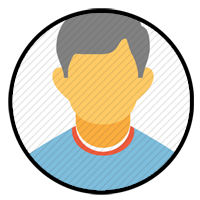 DIR: Plaça de Catalunya, 1708002 Barcelona
TEL: 616.000.000
MAIL: mail@mail.com
SITE : www.domaine.com
Edouardo GARCIA
Título del puesto
Objectivos
Personalidad
Lorem ipsum
Lorem ipsum
Lorem ipsum
Lorem ipsum
Lorem ipsum
Describir brevemente su carrera, sus habilidades para el trabajo y sus objetivos de carrera. Lorem ipsum dolor sit amet, consectetur adipiscing elit. Quisque pulvinar sit amet turpis ut consequat.
Experiencia
Habilidades
Lorem ipsum
Lorem ipsum
Lorem ipsum
Lorem ipsum
Lorem ipsum
EMPRESA| 2000 – 2003 - Título del puesto
Describir las funciones ocupado por esta posición . Describa su asignación y los resultados que obtuvo . No dude de cuantificar. 

EMPRESA| 2000 – 2003 - Título del puesto
Describir las funciones ocupado por esta posición . Describa su asignación y los resultados que obtuvo . No dude de cuantificar. 

EMPRESA| 2000 – 2003 - Título del puesto
Describir las funciones ocupado por esta posición . Describa su asignación y los resultados que obtuvo . No dude de cuantificar. 

EMPRESA| 2000 – 2003 - Título del puesto
Describir las funciones ocupado por esta posición . Describa su asignación y los resultados que obtuvo . No dude de cuantificar.
Idiomas
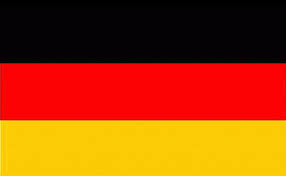 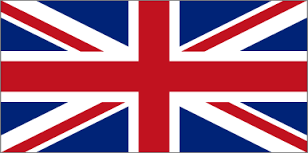 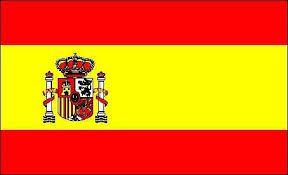 Formación
FORMACION | 2000 – 2003
Describir las especialidades de esta formación : diplomas , opciones de formación , etc ...

FORMACION | 2000 – 2003
Describir las especialidades de esta formación : diplomas , opciones de formación , etc ...
Querido candidato 

Gracias por descargar esta plantilla de nuestro sitio web. Esperamos que esto te ayude a crear tu CV. Tómate el tiempo para escribir tu CV con cuidado, ya que describe tu experiencia profesional y tu personalidad. 

¡Recuerda que una buena aplicación es una aplicación personalizada! Si necesita otros modelos, vuelva a nuestro sitio web: HTTPS://WWW.EJEMPLODECV.COM   
---

Copyright EJEMPLODECV.COM

El contenido publicado en nuestro sitio (modelos de CV, modelos de cartas, artículos, etc.) son propiedad de EJEMPLODECV.com

O     Su uso se limita a un uso estrictamente personal.
X     Está prohibido distribuirlos, publicarlos o redistribuirlos sin nuestro consentimiento. 
X     También está prohibido dar acceso al enlace de descarga o al enlace de edición.


Contenido presentado en 180 países ante un alguacil. Reproducción estrictamente prohibida, incluso parcial. Limitado a uso estrictamente personal.

---

Los modelos disponibles en nuestro sitio web se proporcionan "tal cual" y sin garantía.